Bodenbearbeitungsversuch 2019
Jeremias Niggli jeremias.niggli@fibl.org
Daniel Böhler daniel.boehler@fibl.org
Flurbegehung Bio-Ackerbau
Strickhof & Biobetrieb Stiegenhof 2020
Bodenbearbeitungsversuch
2
Bodenbearbeitungsversuch
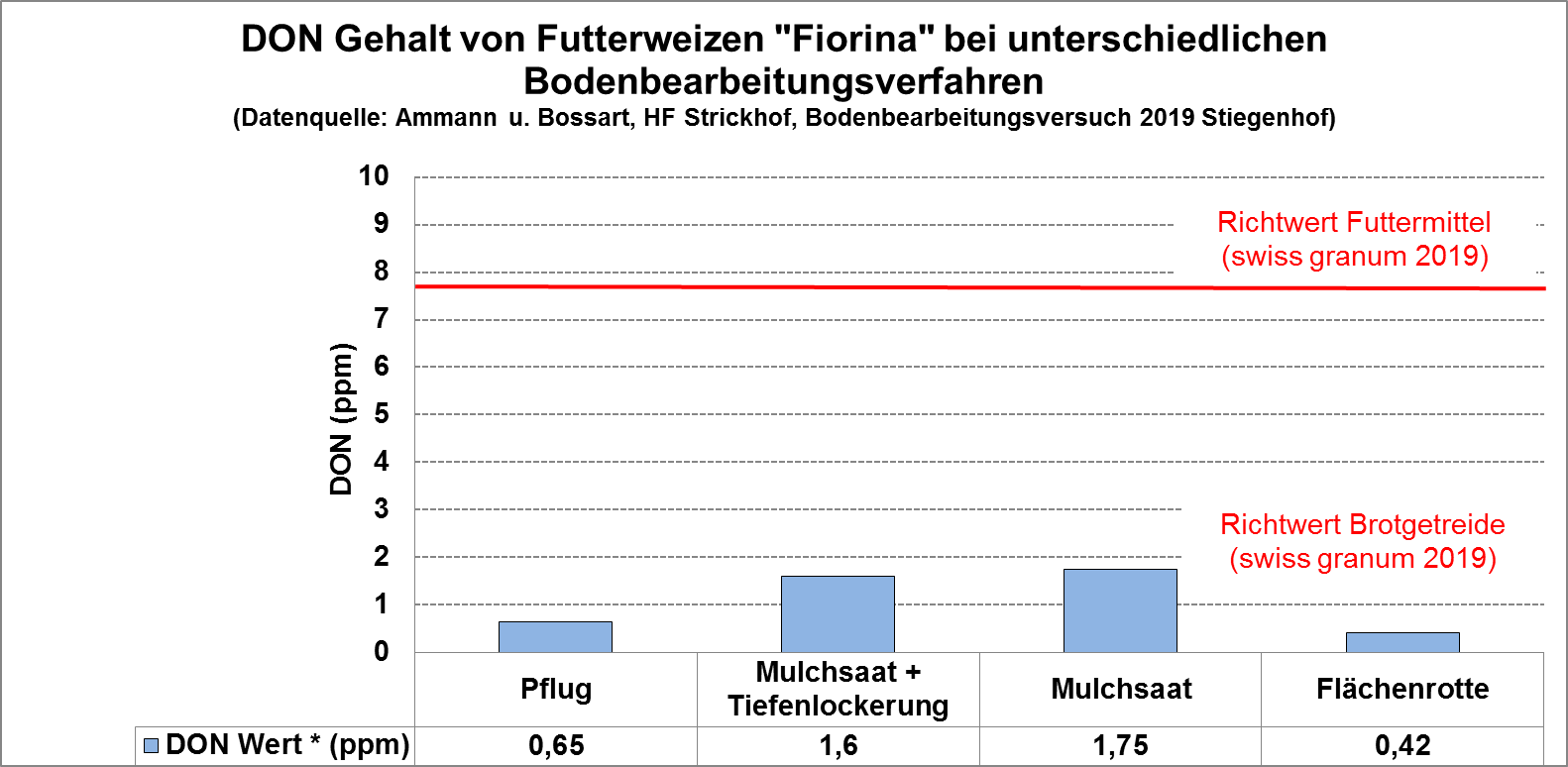 3
Bodenbearbeitungsversuch
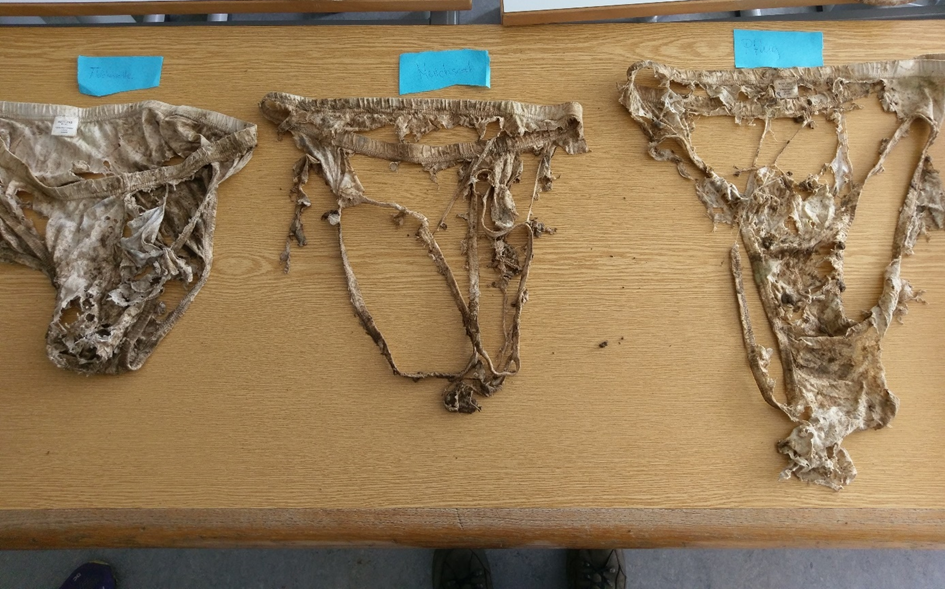 Datenquelle:  Ammann und Bossart, HF Strickhof, Bodenbearbeitungsversuch 2019 Stiegenhof
Pflug
Flächenrotte
Mulchsaat mit Tiefenlockerung
4
Bodenbearbeitungsversuch
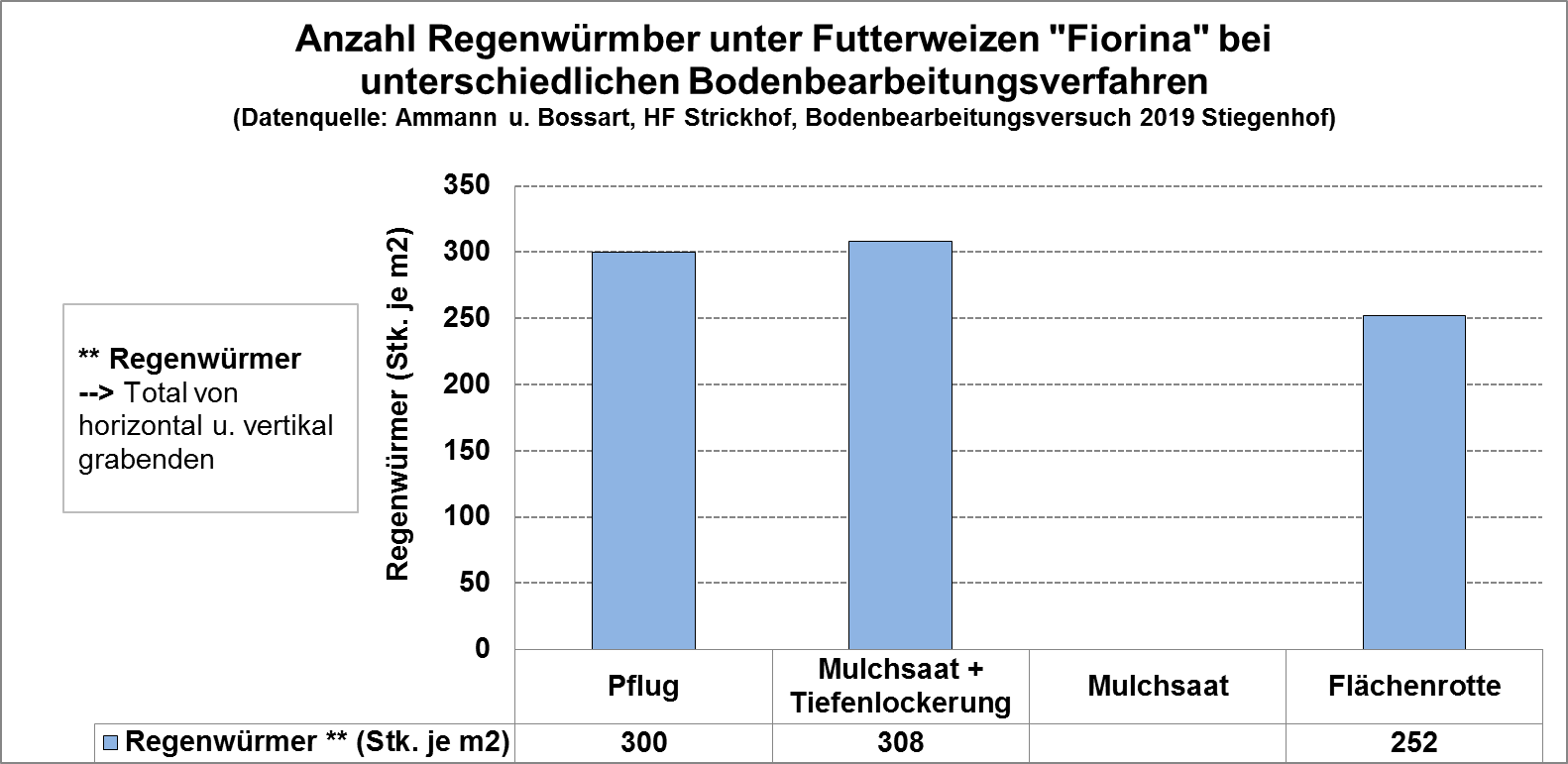 5
Bodenbearbeitungsversuch
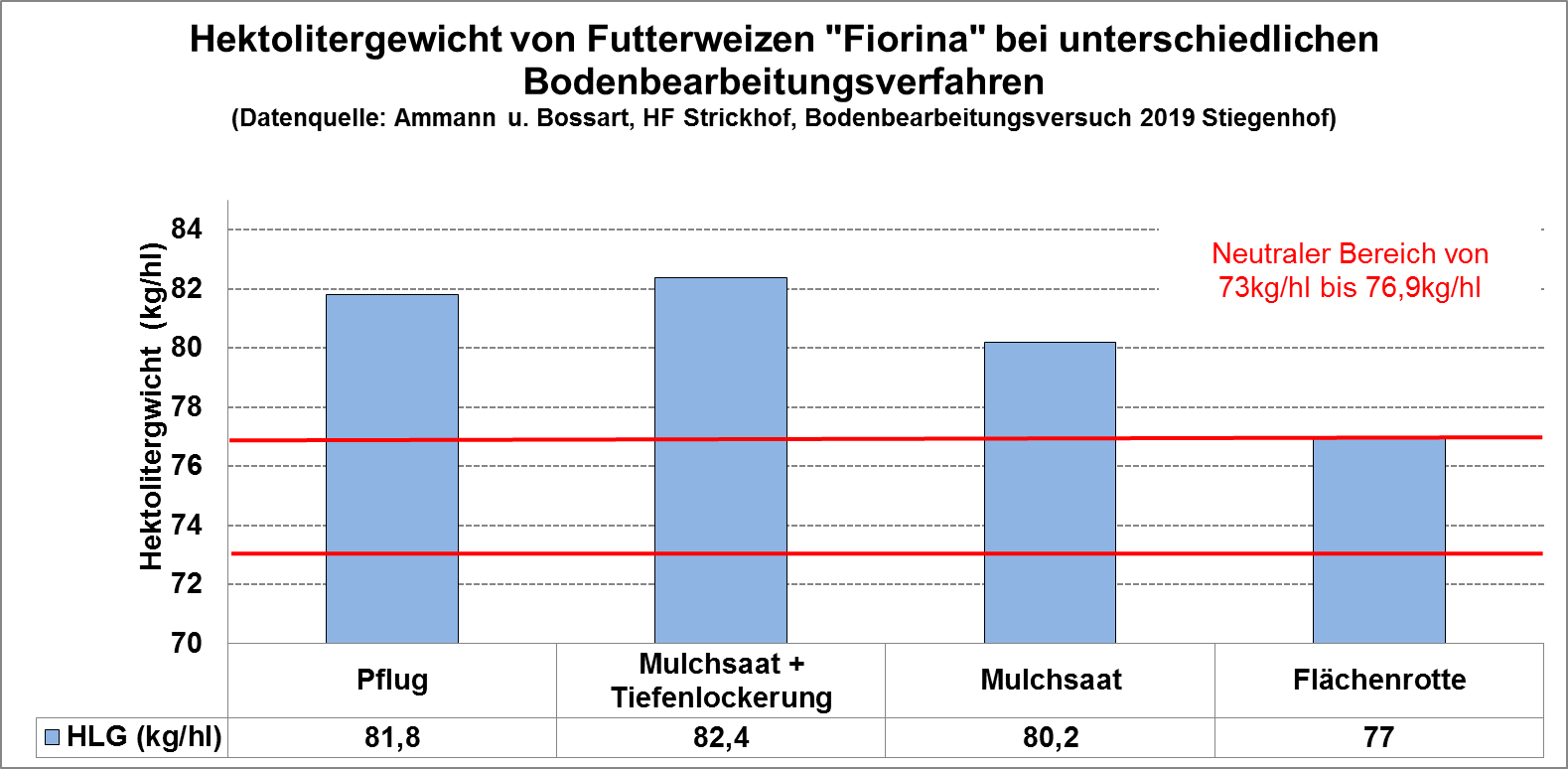 6
Bodenbearbeitungsversuch
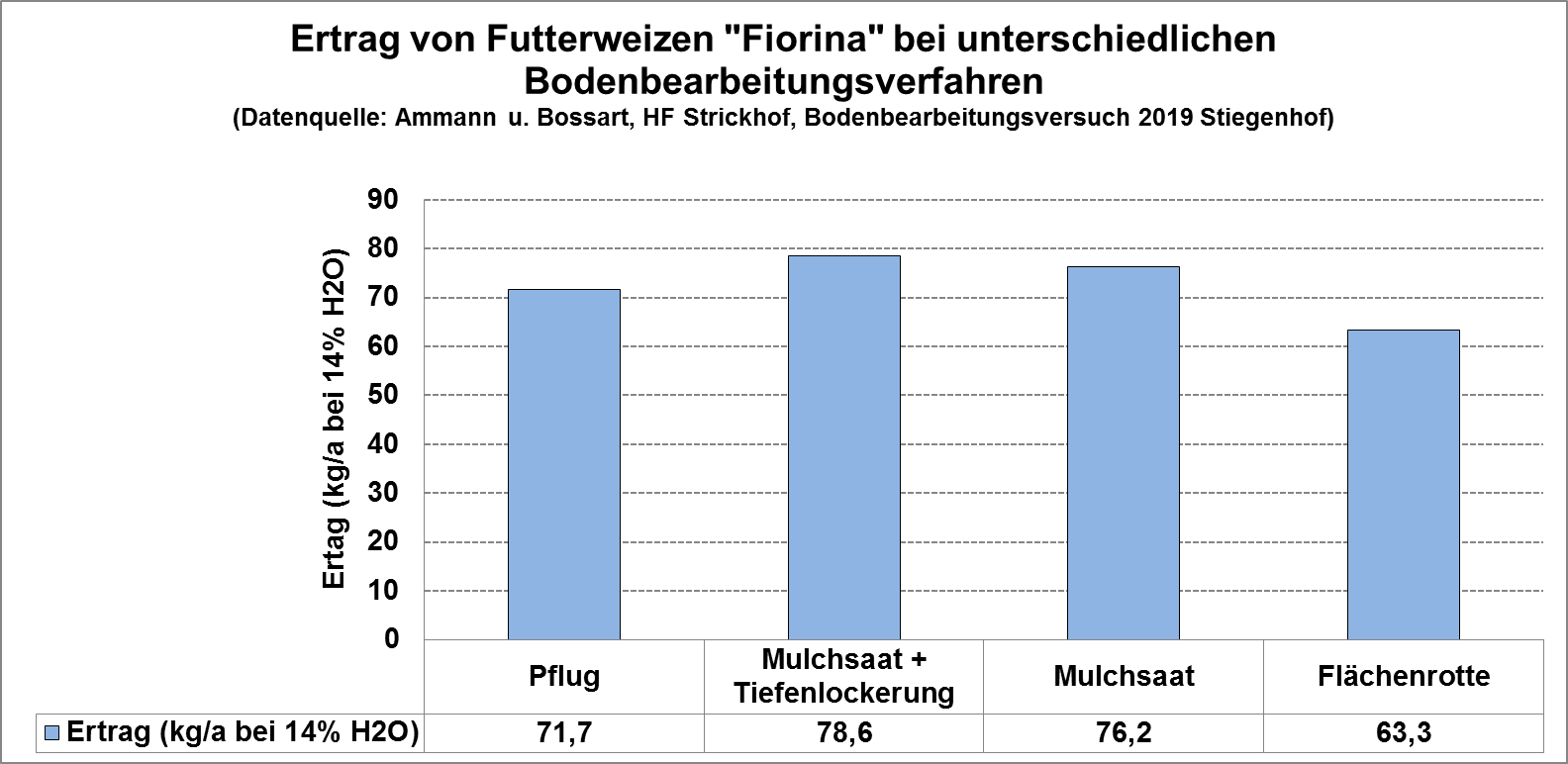 7